Provider of Choice: Other Process Updates
February 18, 2025
Updated 2/19/2025
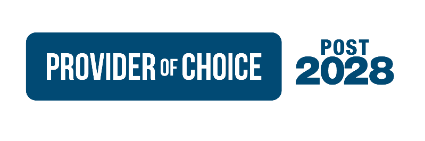 CHWM Updates
Upcoming CHWM Deadlines
3
CHWM Implementation Policy Update
Change to draft final CHWM Policy release plan. 
Bonneville has updated language it believes warrants a second comment period in response to comments. For example, a request for an edit was raised in January workshops regarding transparency of the Above-CHWM Load Process outputs. 
Bonneville believes these changes warrant an additional comment period.
New key dates: 
March 4: Publish draft final CHWM Policy and responses to first round comments. Second formal comment period opens. 
March 18 (or two weeks after publication): Comment period closes. 
August 28: Publish final CHWM Policy, which will include final Attachment A values, and record of decision documenting responses from both comment periods.
4
Standards for Resource Declarations
What are the Standards for Resource Declarations?
The Standards: 
Establish the amount of power from customers’ 5(b)(1) resources included in customers’ Exhibit A. 
Under Regional Dialogue:
Bonneville updated the Standards for Resource Declarations consistent with the Regional Dialogue policy and contracts. 
Bonneville posted the standards with no comment period.
What is changing?
In April 2024, Bonneville noticed its intent to update the standards to reflect the policy decision to capture peaking capability of resources (WRAP QCC). 
Customers had until October 1, 2024, to submit concepts for how Bonneville should calculated peaking capability in non-WRAP months. 
Given these changes, Bonneville committed to posting the standards for comment.
The standards will be posted for a two-week informal comment period.
Timing will be this spring as standards must be in place by contract preparation; exact timing will be determined in consideration of existing comment periods.
7